MarkPatent.Org 
10th Annual International Seminar on Intellectual Property Rights

14-15 February, 2015
Ahmedabad, India
SECTION 337Friend or Foe?
Asha Allam, Esquire
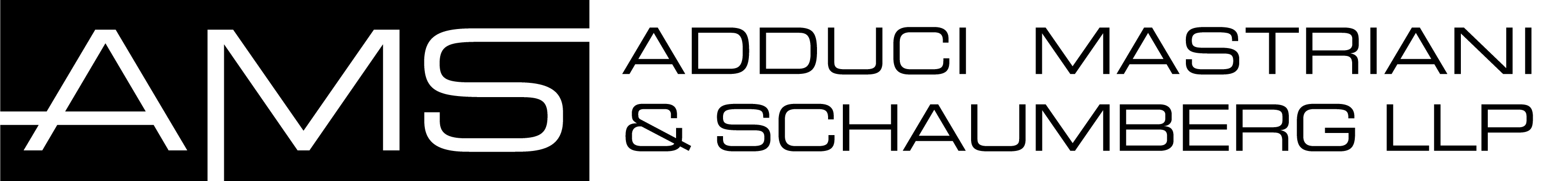 Innovation is key to growth
OneIndisputableFact
2
Innovation
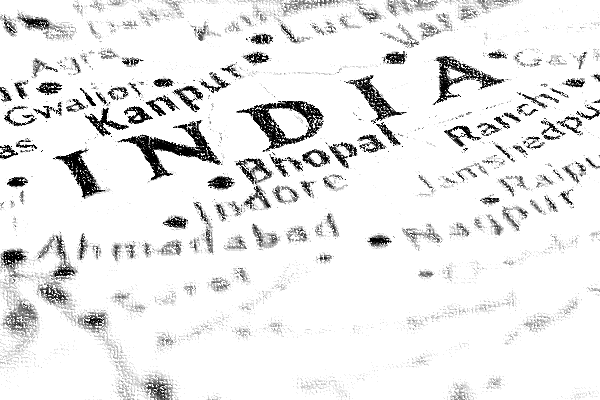 India Knows Innovation
World Bank:
Ranked India 24th in high-technology exports in 2012
High-tech exports valued over $12.4 billion (USD)

U.S. National Science Foundation:
India’s growth rate for science and technology article output outpaced the world, 2001-2011
Total world output grew ~2.8% per year
India’s output grew ~7.6% per year
3
Innovation
India & Patents
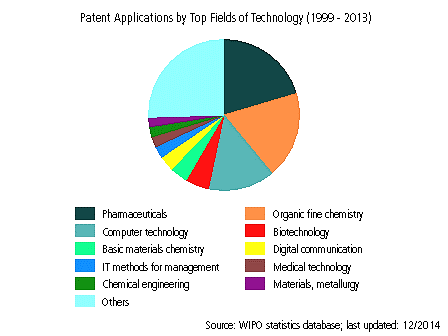 2013 Indian Intellectual Property Filings(India & Abroad)

20,941 Patent
195,514 Trademark
6,101 Industrial Design

200-400% increase in filings since 2003
4
Innovation
Protecting Innovation is Important
United States Constitution 
Article 1, Section 8:
“The Congress shall have Power . . .  To promote the Progress of Science and useful Arts, by securing for limited Times to Authors and Inventors the exclusive Right to their respective Writings and Discoveries . . . .”
5
Innovation
Recent U.S. Patents Issued to Indian Assignees
6
[Speaker Notes: 24 Patents Issued on January 6 and January 13, 2015 with Indian Assignees

USPTO Patent Database

ICN Inventor Country 		IN                   20,057 
AACO Applicant Country 		IN                     6,968 
ACN Assignee Country 		IN                     4,867 
AC Assignee City 	   Ahmedabad, IN                         57]
Innovation
Recent U.S. Trademark Registrations to Indian Owners
7
Enforcement
Using
IP Rights
8
IP Enforcement
The RIGHT to Exclude
Patent Act, 35 U.S.C. § 271, provides:
“[W]hoever without authority makes, uses, offers to sell, or sells any patented invention, within the United States or imports into the United States any patented invention during the term of the patent therefor, infringes the patent.”
Covers apparatus, method, and design patents
Addresses claims of direct, induced, and contributory infringement
Forum: U.S. Federal District Court
9
IP Enforcement
The RIGHT to Exclude
Lanham Act, 15 U.S.C. § 1125, et seq., provides:
“Any person who . . . uses in commerce any word, term, name, symbol . . . which [ ] is likely to cause confusion, or to cause mistake, or to deceive as to the affiliation . . . shall be liable in a civil action . . .”
Addresses trademark infringement, trademark dilution, false designation of origin, and other trademark-related claims
Forum: U.S. Federal District Court or state courts
10
IP Enforcement
The RIGHT to Exclude
Tariff Act of 1930, 19 U.S.C. § 1337 (“Section 337”), prohibits:
(A) Unfair methods of competition and unfair acts in the importation of articles . . . 
(B) The importation into the United States . . . of articles that (i) infringe a valid and enforceable United States patent or . . . copyright . . . 
(C) The importation into the United States . . . of articles that infringe a valid and enforceable United States trademark
Forum: United States International Trade Commission (USITC)
11
Section 337 Overview
Tariff Act?USITC?
12
Overview
What is Section 337?
U.S. trade remedy against foreign unfair competition
Authorizes investigation of unfair methods of competition, including IP infringement
Prohibits, with respect to accused articles
importation into the United States, 
sale for importation, or 
sale within the United States after importation
Not a market regulation or pricing law
13
Overview
What is the USITC?
Responsible for investigating violations of Section 337 and other trade matters
Independent administrative agency within executive branch of U.S. government
Not part of the judicial branch like district courts
The USITC Comprised of
Six Commissioners
Six Administrative Law Judges
Office of Unfair Import Investigations
Office of General Counsel
14
[Speaker Notes: Investigations are presided over by one of six Administrative Law Judges, who hear evidence and make an initial determination. 

USITC is an independent, nonpartisan, quasi-judicial administrative agency in Washington, D.C.
Broad investigative powers on matters of trade
Administer U.S. trade remedy laws in a fair and objective manner
Maintain the Harmonized Tariff Schedule of the United States
Provide the President, the U.S. Trade Representative, and Congress with independent, quality analysis, information, and support on matters relating to tariffs and international trade and competitiveness
Same USITC that conducted the study “Trade, Investment, and Industrial Policies in India: Effects on the U.S. Economy,” Inv. No. 332-543 (Pub. No. 4501), which was published in December 2014
Section 332 allows the President, via USTR, or Congress, via the US Senate Finance Committee or US House Ways & Committee, can request that the ITC conduct a study on any economic issue and prepare a report
In the Section 332 India study, the USITC was investigating potential barriers for U.S. businesses to trade with and transact in India. However, in Section 337 investigations, the USITC is focused on imports and business activities in the U.S.
In investigating complaints under Section 337, the USITC plays a quasi-judicial role in adjudicating disputes between companies rather than conducting surveys and research and preparing a report on findings

USITC is headed up by Six Commissioners 
Serve overlapping terms of nine years each
New term beginning every 18 months
Not political – equal party split
The six Commissioners, together, then review the decision, decide whether to uphold, amend or reverse it, and issue a remedial order if appropriate.]
Overview
Section 337 Participants
15
Overview
Section 337 Remedies
Limited Exclusion Order
Automatic remedy if Section 337 is violate
excludes infringing products of specific litigating party (in rem)
General Exclusion Order
excludes infringing products from all sources, whether source was a respondent or not (in rem)
Cease and Desist Order
Prohibits U.S. conduct if respondent that maintains commercially significant inventory of imported infringing goods (in personam)
No monetary damages at the USITC
Remedy must not be contrary to the public interest
16
[Speaker Notes: Exclusion Order Remedy Can be applied to:
Foreign Manufacturers
Foreign Exporters
U.S. Importers
Any intermediaries in chain of title from manufacture to sale within United States
Enforced by Customs and Border Protection


CDO prohibits, for example, advertising, sale, offer, sale from inventory, distribution, transfer, etc., of infringing goods]
Overview
Remedy for a Section 337 Violation is a Prospective HALT
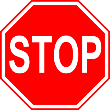 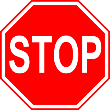 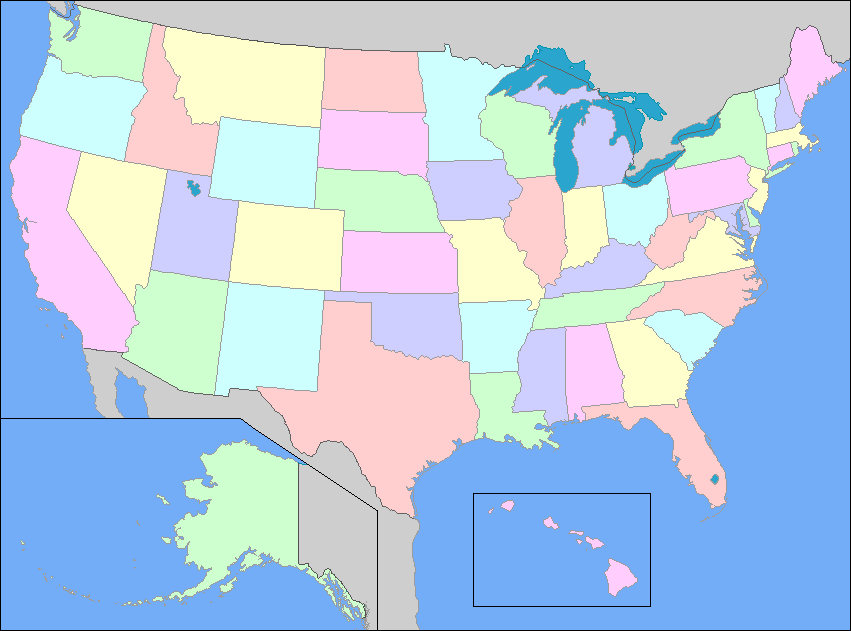 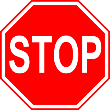 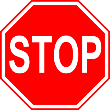 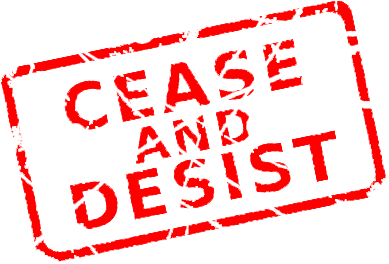 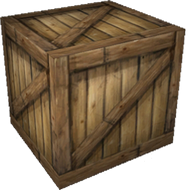 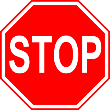 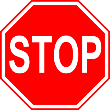 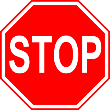 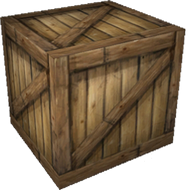 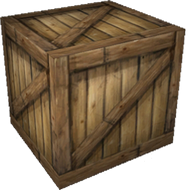 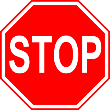 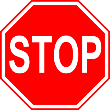 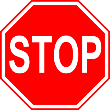 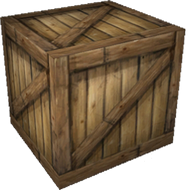 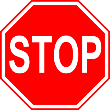 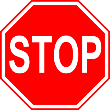 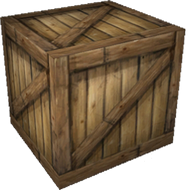 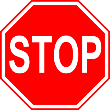 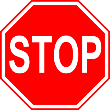 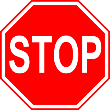 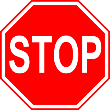 17
Overview
USITC & District Court - Parallel Actions
IP owner may still file case at the USITC for exclusion order and in District Court for damages
28 U.S.C § 1659(a)
Allows a respondent to seek a stay of district court claims identical to those in USITC action
Avoids fighting a case on two fronts
Record in USITC investigation may be used in district court
USITC decision may have preclusive effect on district court case brought or resolved later in time
18
[Speaker Notes: On preclusion:
- Determinations on non-patent issues have preclusive effect in any subsequent ITC or district court litigation
- Determinations on patent issues are not preclusive]
The Many Benefits of Section 337
Why useit?
19
Benefits
Section 337 is Unique
20
[Speaker Notes: Advantages of Section 337 for Complainants
Broad Discovery
Foreign party discovery – No Hague Convention concerns
Nationwide subpoena power
Automatic Protective Order
Effective Remedies
No eBay considerations
Spansion v. ITC, 629 F.3d 1331 (Fed. Cir. 2010)

In cases where violation is rampant, or a limited exclusion order directed to the named respondents would not be effective, a complainant may be able to prove that the unfair competition warrants broad relief against all known and unknown violators.]
Benefits
Section 337 is Unique
21
[Speaker Notes: Advantages of Section 337 for Complainants
Broad Discovery
Foreign party discovery – No Hague Convention concerns
Nationwide subpoena power
Automatic Protective Order
Effective Remedies
No eBay considerations
Spansion v. ITC, 629 F.3d 1331 (Fed. Cir. 2010)

In cases where violation is rampant, or a limited exclusion order directed to the named respondents would not be effective, a complainant may be able to prove that the unfair competition warrants broad relief against all known and unknown violators.]
Benefits
Adjudication is Fast
Investigation typically commences 1 month after complaint is filed
ALJ sets target date for completion of 14-18 months
Discovery usually lasts 4-7 months
Hearing is about 7-9 months after investigation is instituted
This means
Complainant may get relief in <2 years
Respondent must be ready to litigate when named in a complaint
22
[Speaker Notes: Resolution, Target Date: Currently between 13-15 months.

Effective Discovery, Remedies for failure to cooperate: Expedited procedures of ITC investigation provide little time for discovery disputes to drag on, as they might in District Court.  Parties have numerous options for obtaining discovery from uncooperative opponents (from least to most severe): conference with ALJ, motion to compel, adverse inferences as evidentiary sanction, finding of default.

Effective Remedies: Exclusion orders and cease and desist orders go into effect 60 days after they are issued.  Parties can increase effectiveness of orders by independent monitoring of retail channels and, in the case of exclusion orders, by coordinating with Customs and providing training manuals on infringing products.]
Benefits
Section 337 Timeline
USITC Decision &
Order Issued
Complaint 
Filed
Entry Only Under Bond
Judge’s
Decision
Investigation
Initiated
Hearing
Presidential
Review and Exclusion
Public
Interest
Requests
Commissioners’Review
Discovery & Prehearing Filings
PosthearingFilings
Month  -1               0 	       7 to 9           10 to 12             14 to 16      16 to 18
23
[Speaker Notes: Case length is short, typically less than 18 months from start to finish, and 5-9 months to hearing

Institution by Commission
30 days after Filing of Complaint
Notice of Investigation – Controls Scope of Investigation
Hearing
1-2 week bench trial before the ALJ
Initial Determination
ALJ’s decision on whether Section 337 has been violated
Petition for Review
Appeal to the USITC Commissioners to reverse, amend or uphold the ALJ’s Initial Determination
Only need one vote among the 6 Commissioners to get review of ALJ’s Initial Determination
Commissioners’ Opinion is Final decision of the USITC
Entry Only Under Bond
Applied if the respondents choose to continue importation during the 60-day Presidential review period. 
The purpose of the bonding requirement is to protect the complainant from injury during this limited period.

Presidential Review
60 days – only for finding of violation
Rejections rare, but recent case was disapproved
Stainless Steel Pipe and Tube (1978)
Papermaking Machines (1980) (Modified)
Sandwich Panel Inserts (1982) (Modified)
Alkaline Batteries (1984)
Dynamic Random Access Memories (1989) (Modified)
Electronic Devices (2013)
Appeal to CAFC
Only by adversely affected party
In last 3 fiscal years, 61% of final determinations were appealed
Intervention by prevailing party
Stay of Remedy – Rare

Can also seek “Temporary Relief” in the form of a Temporary Exclusion Order before the investigation is completed on the merits essentially grants a preliminary injunction, but
standards to show likelihood of harm are very high, 
timelines are extremely short (usually 90 days to USITC Commissioners’ determination), and 
temporary relief is rarely granted - last TEO granted in 1996 - Hardware Logic Emulation Systems]
Benefits
Products are Accused by Category
Caption of case reveals products at risk, for example:
Certain Light Emitting Diode Products
Certain Ink Cartridges
Certain Network Devices, Related Software and Components Thereof
Certain Wireless Devices, Including Mobile Phones and Tablets
Certain Stainless Steel Products, Certain Processes for Manufacturing or Relating to Same and Certain Products Containing Same
Products at risk are usually broader than model numbers accused in complaint
24
Benefits
Used for Broad Range of Products
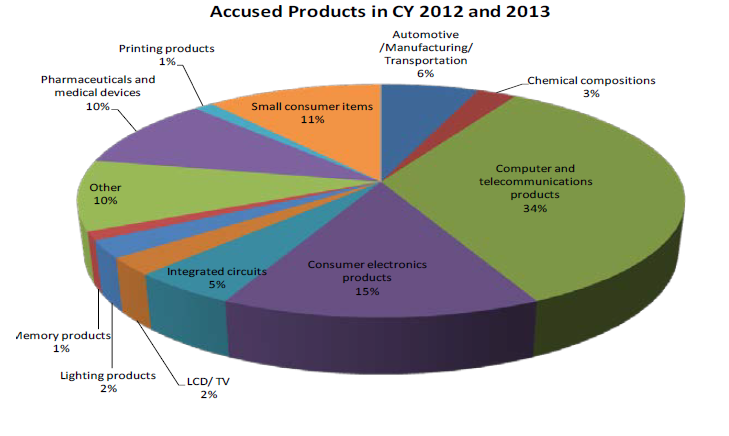 Facts & Trends Regarding USITC Section 337 Investigations 
Prepared by the U.S. International Trade Commission  (April 15, 2013)
25
[Speaker Notes: Top categories of products involved in USITC Section 337 investigation have tended to be computer and telecommunications products and consumer electronics products. 

However, this trend cannot be seen as a limitation; in the last two years, I have personally worked on Section 337 cases involving cell phone protective cases, chlorine bleach, tires, surgical devices and sneakers.]
Elements of Section 337
How tolitigate?
26
Elements
Basic Elements of a Section 337 Violation
Unfair Act or Method of Competitionincludes infringement of a valid and enforceable patent, trademark, or copyright, and other anticompetitive conduct

Importation of Articlesinto the United States, the sale for importation, or the sale within the U.S. after importation by the owner, importer or consignee of articles

Domestic Industry related to the articles protected by the patent or trademark exists, or is in the process of being established
27
[Speaker Notes: 3 Basic Elements or Proofs: 
some kind of unfair act – patent, copyright or trademark infringement, trade secret misappropriation, false designation of origin
Importation of an accused article
an industry in the U.S. that uses the technology at issue]
Elements
Domestic Industry
Technical Prong 
IP must be practiced or used by the IP owner
Basically an infringement analysis
Economic Prong 
significant investment in plant and equipment
significant employment of labor or capital; or
substantial investment in its exploitation, including engineering, research and development, or licensing
Does not apply in investigations of general unfair methods of competition
28
[Speaker Notes: The purpose of the Commission is to adjudicate trade disputes between U.S. industries and those who seek to import goods from abroad. 

The domestic industry requirement is imposed “to prevent the ITC from becoming a forum for resolving disputes brought by foreign complainants whose only connection with the United States is ownership of a U.S. patent.”]
Elements
Domestic Industry Requirement is Like India’s “Local Working Requirement”
29
Elements
Same Policies Underlie Domestic Industry and Local Working Requirements
30
[Speaker Notes: In 1988, Congress amended Section 337 to expand the types of activities that would qualify as a domestic industry to include Section 337(a)(3)(C), “substantial investment in its exploitation, including engineering, research and development, or licensing.”

The goal was to enable use of Section 337 by universities, independent inventors and intellectual property owners engaging in inventive activities and licensing their inventions for productive use, but not engaging in production-related activities for articles, such as manufacturing, testing, quality control, servicing, support, etc.]
Elements
Public Interest
Products found in violation are excluded from entry into the United States unless the statutory public interest factors bar such relief 
Public Interest Factors 
Public health and welfare
Competitive conditions on the United States economy
Production of like or directly competitive articles in the United States
United State Consumers 
Public Interest rarely bars relief
May be used as a basis to tailor remedy, rather than deny it
31
[Speaker Notes: Section 337 provides that, if a violation is found, the Commission "shall direct that the articles concerned, imported by any person violating the provision of this section, be excluded from entry into the United States" unless the statutory public interest factors preclude such relief

The Commission instituted a new policy (2010) of soliciting public interest comments at the time a new complaint is filed with the ITC
If requests are submitted, the Commission may authorize the ALJ to take information on public interest
Not all investigations implicate public interest concerns. Compare consumer goods to pharmaceutical products

Remedies tailored to safeguard the public interest
Baseband Processor Chips
Personal Data & Mobile Communications Devices]
Increasing Use of Section 337
USITC’sGrowing Popularity
32
Use of Section 337
Increasing Use of Section 337
3Q 2014
1990
2000
2005
2010
1990 – 2000 
Average  12/Year
2001 – 2013          
Average  35/Year
33
Use of Section 337
Section 337 Usage by Non-U.S. Based Complainants
2014
2013
2012
2011
2010
2009
2008
2007
2006
2005
2004
2003
2002
2001
2000
41%
29%
36%
39%
30%
35%
20%
28%
27%
33%
15%
5%
12%
17%
0%
34
Use of Section 337
Dispositions 2004 – 2014
Terminated Dueto Arbitration  
1%
35
[Speaker Notes: Focusing on determinations on the merits as to whether Section 337 has been violated by a respondent’s unfair acts, the USITC has historically been seen as a neutral forum and the near 50-50 split in complainant and respondent victories continues. 

Including settlement as a favorable disposition for both sides, particularly given the avoidance of litigation expenses and risk of adverse outcome, the odds of success rise to nearly 70% for complainants and respondents alike.]
Use of Section 337
Representative Usage by Non-U.S. Based Complainants (2013 - 2014)
36
Use of Section 337
Indian Companies Have Been Namedas Respondents under Section 337
37
Use of Section 337
When to Consider ITC
No
Is the infringing good imported?
Yes
Is it difficult to obtain jurisdiction over all infringers in one district court action?
File complaint in U.S. District Court
File complaint at the ITC
Yes
No
Is the true infringer overseas?
No
Yes
38
[Speaker Notes: Flowchart demonstrates questions that demonstrate when the ITC may be an appropriate forum for enforcing intellectual property rights]
KEY TAKEAWAYS
If you remembernothing else
39
Takeaways
For a potential Complainant...
Stopping infringing imports into the U.S. can provide very effective relief
Document each respondent’s conduct, products and importation
Solidify the basis for domestic industry
Determine settlement posture early
Prepare for rapid offensive and defensive discovery
40
[Speaker Notes: Complaint must include facts and develop basis for case before filing complaint. Cannot just make assertions or statements “on information and belief.” Can’t advance a claim without documentation so have to invest resources to develop best cause of action.

In the complaint, have to identify 
respondent’s unfair conduct (patent infringement, trademark infringement, passing off), 
respondent’s products implicated by that conduct,
proof the respondent’s products were imported
complainant’s domestic industry article
complainant’s activities and investments related to its domestic industry article]
Takeaways
If named as a Respondent...
Understand claims and products at issue
Assess business and legal strengths and weaknesses
Decide on strategy with your advisors
Comply promptly with discovery obligations
Avoid losing offensive discovery opportunities by delay
41
[Speaker Notes: USITC has 30 days after receiving a complaint to assess whether it contains the required information and institute an investigation. Almost all complaints lead to investigations

While complaint is pending, and in first 30 days after institution, a lot of strategic gains can be made or lost.

As soon as a business finds out it has been named in a complaint, need to find experienced legal counsel and quickly execute steps 1-5.]
Thank You
Questions?
Asha Allam
1133 Connecticut Avenue NW
Washington, DC 20036
United States
Tel: 001.202.467.6300   
allam@adduci.com
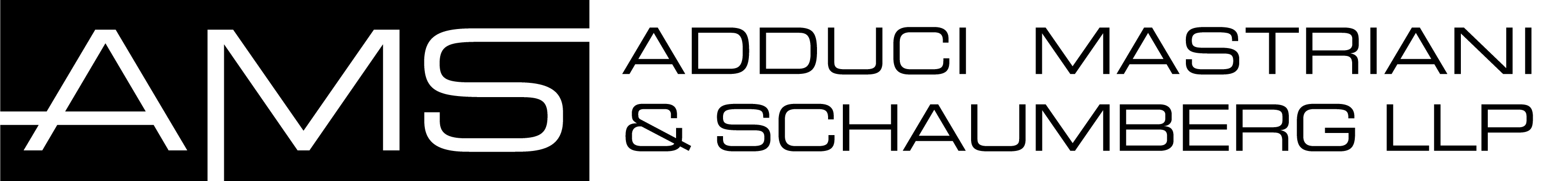 42